ПАРАЛИМПИЙСКИЙ УРОК
Подготовила: Рахлинская К., ученица 10А
История паралимпийских игр
Первые Паралимпийские летние игры прошли в 1960 году в Италии, 
а первые зимние – в 1976 году в Швеции.
С тех пор прошло много лет. Все больше спортсменов с инвалидностью из разных 
стран стали участвовать в соревнованиях.
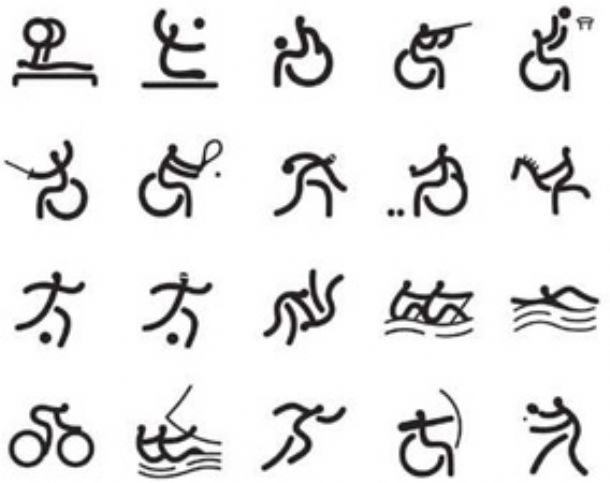 История паралимпийских игр
В составе термина «паралимпийский» есть греческое слово «пара». Оно переводится как «рядом», «параллельно». Таким образом, в самом названии термина подчеркивается равноправие Паралимпийских и Олимпийских игр.
Паралимпийские ценности
У Паралимпийских игр есть свои ценности, которые лучше всего описывают характер игр. 
Первая ценность – «Смелость»
Вторая ценность – «Решимость» 
Третья ценность – «Вдохновение»
Четвертая ценность – «Равенство»
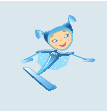 Символы паралимпийского движения
Паралимпийская эмблема состоит из трех полусфер красного, синего и зеленого цветов. Эмблема символизирует разум, тело и дух.
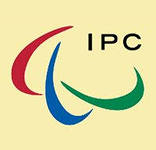 Вопрос:
Как вы думаете, почему именно эти цвета используются на эмблеме?
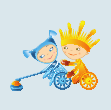 Вариант ответа:
Эти цвета чаще всего встречаются на национальных флагах стран мира.
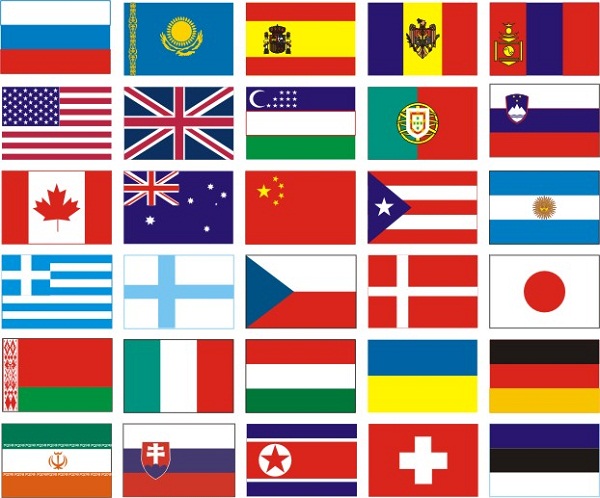 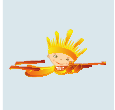 Символы паралимпийского движения
Паралимпийский флаг – белого цвета, на нем изображена паралимпийская эмблема.
Паралимпийский девиз звучит так: «Дух в движении».
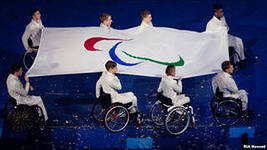 Сочи – «Территория игр»
В 2014 году в России впервые прошли олимпийские и Паралимпийские зимние игры. 
XI Паралимпийские зимние игры прошли с 7 по 16 марта 2014 года в городе Сочи.
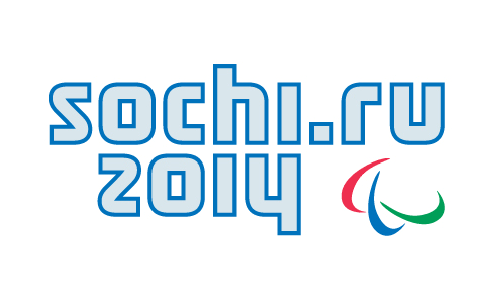 Талисманы Паралимпийских игр в Сочи
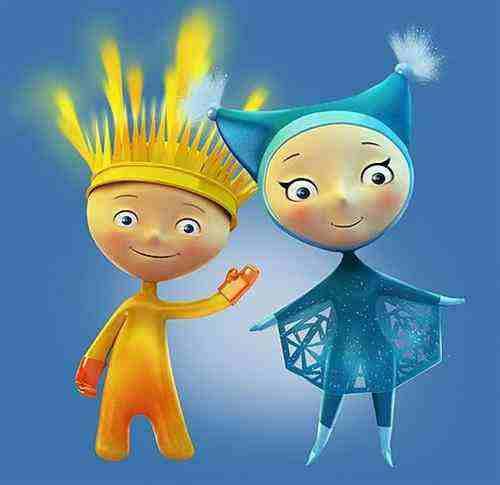 Официальные талисманы Паралимпийских игр в Сочи – Лучик и Снежинка. Согласно 
легенде, Лучик и Снежинка – пришельцы с других планет.
Паралимпийские виды спорта
На Паралимпийских играх в сочи спортсмены будут соревноваться в 5 видах спорта:
Горнолыжный спорт
Следж-хоккей на льду
Лыжные гонки
Биатлон
Керлинг на колясках
Горнолыжный спорт
В зависимости от вида инвалидности, для спуска с горы спортсмены используют 
различные приспособления: обычные лыжи и палки, монолыжи или так называемые 
«аутригеры» (специальные палки с небольшими лыжами на конце).
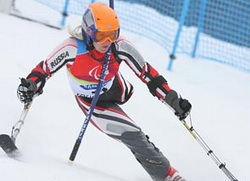 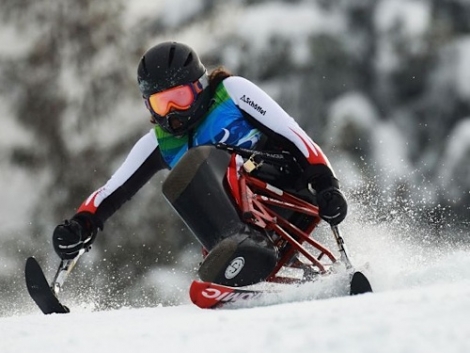 Следж-хоккей на льду
Следж-хоккей напоминает традиционный хоккей с шайбой. Отличия – в экипировке 
спортсменов. Во время игры они передвигаются не на коньках, а на специальных санях. Хоккеисты пользуются не одной, а двумя клюшками.
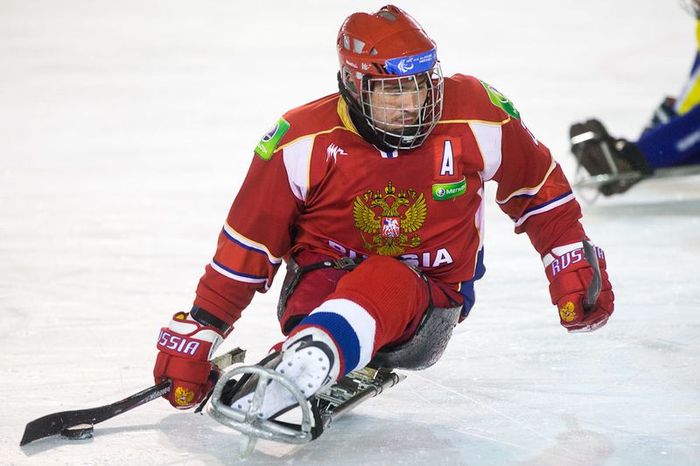 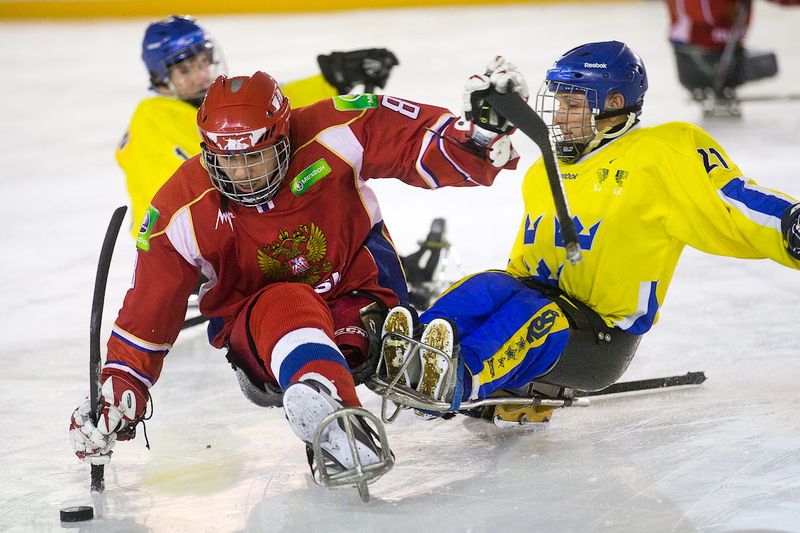 Лыжные гонки
Соревнования проводятся на коротких и длинных дистанциях. Есть и командная 
Эстафета: в каждую команду входят по три спортсмена с разными видами инвалидности.
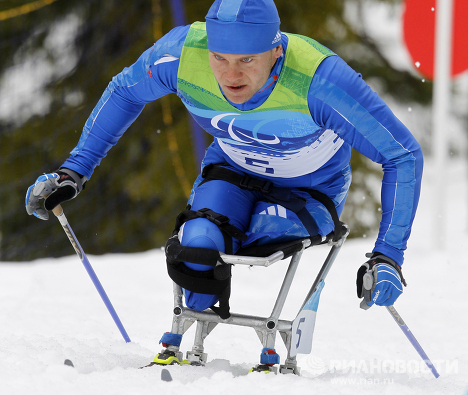 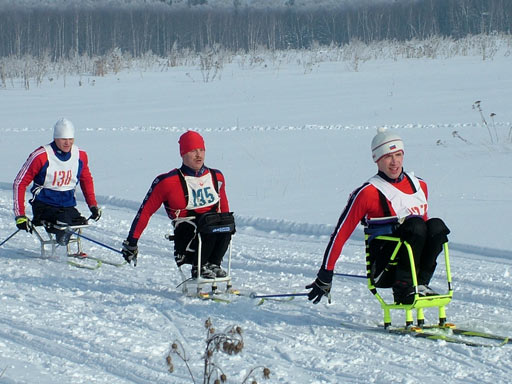 Биатлон
Паралимпийский биатлон похож на классический олимпийский. Отличается он тем, что в обычном биатлоне спортсмены носят винтовки на спине, а в паралимпийском они получают винтовки на стрельбище и стреляют только из позиции лежа.
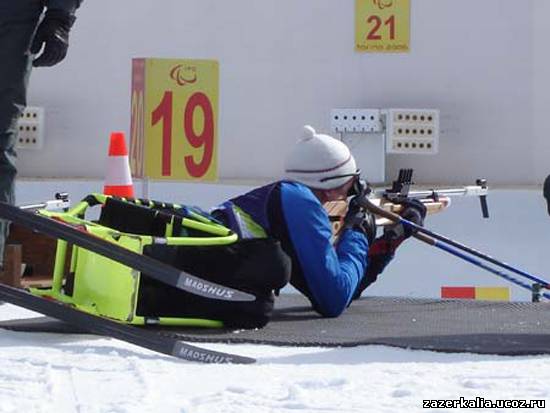 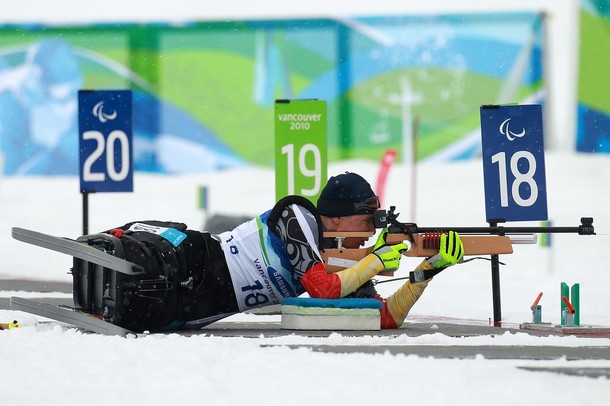 Керлинг на колясках
Керлинг на колясках – сложная и необычная игра. Цель игры – попасть камнем как можно ближе к центру нарисованной на льду мишени, которая называется «дом».
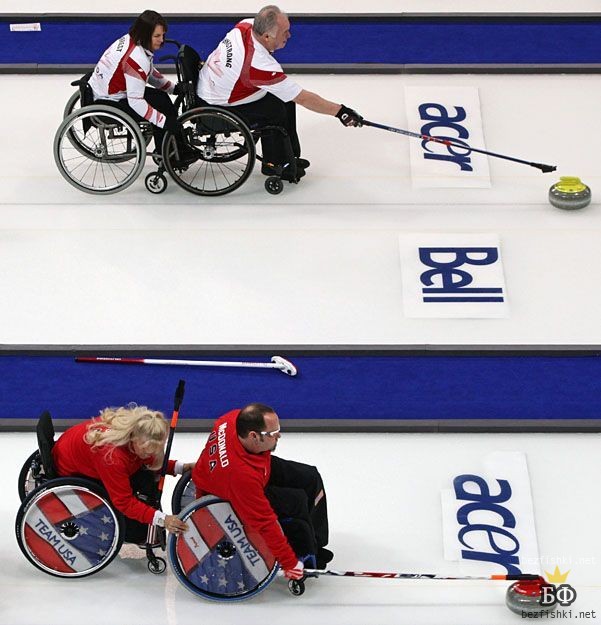 ПАРАЛИМПИЙСКИЕ ЧЕМПИОНЫ РОССИЙСКОЙ СБОРНОЙ
На последних 2010 года в Ванкувере сборная России завоевала 38 медалей и заняла почетное первое место в неофициальном командном зачете.
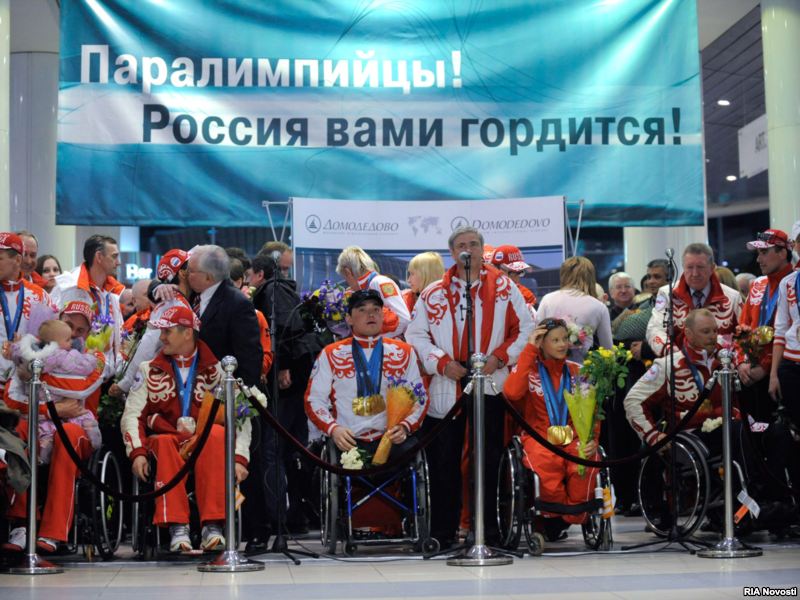 Заключительная часть
Что самое любопытное вы узнали сегодня?